3.2.4 Cell recognition and the immune system
What is the first line of defence against disease?
Key words:  can you define these?

Pathogen; immunity; lymphocytes; phagocytes; phagocytosis; phagosome; antigens; antigen-presenting; B lymphocytes; cell-mediated; T lymphocytes; antibodies; antigenic variability; humoral immunity; memory cells;  mitosis; plasma cells;
Label the diagram to explain phagocytosis
Complete the overview map of the body’s defence mechanisms
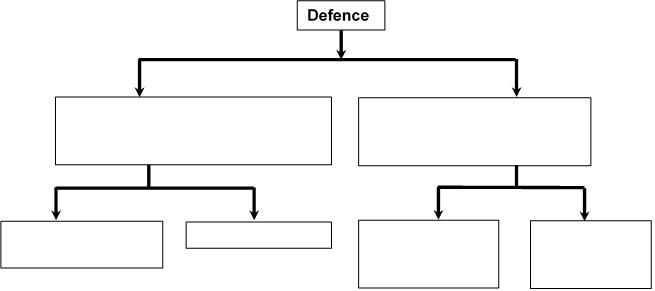 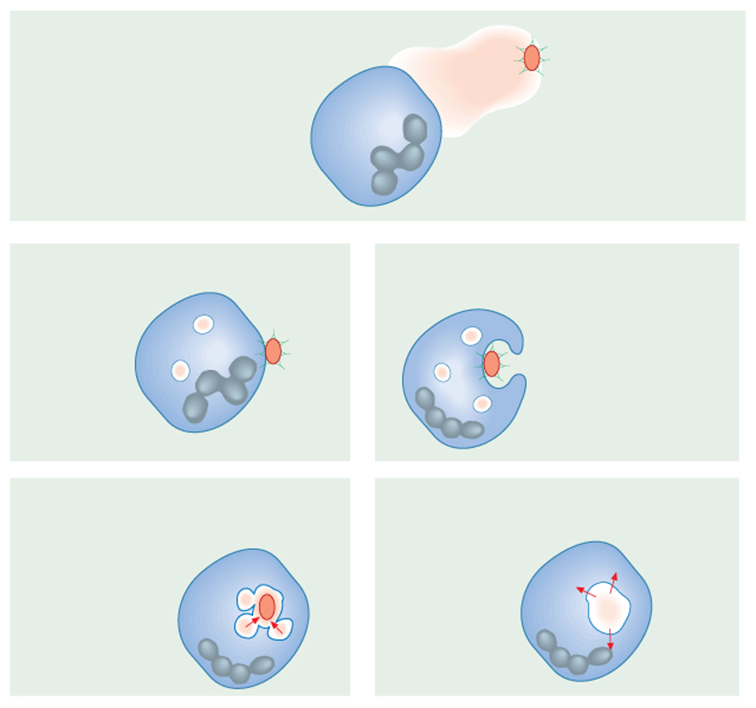 Describe what antigens are and differentiate between self and non-self antigens
What are the two main types of lymphocyte and where are they formed?
3.2.4 Cell recognition and the immune system
Label the diagram and label the steps of humoral immunity:
Label the diagram and explain the 5 steps of cell mediated immunity:
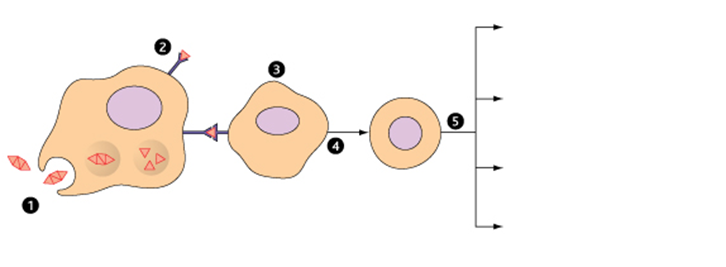 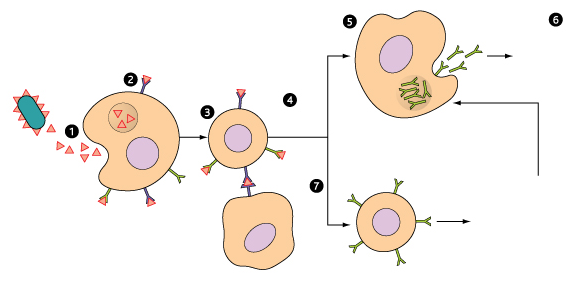 Draw and label an antibody. Explain the structure and function of antibodies